RSM-2obstructive lung (airway) diseases-1
Dr.Eman Kreishan,M.D.
18-10-2022
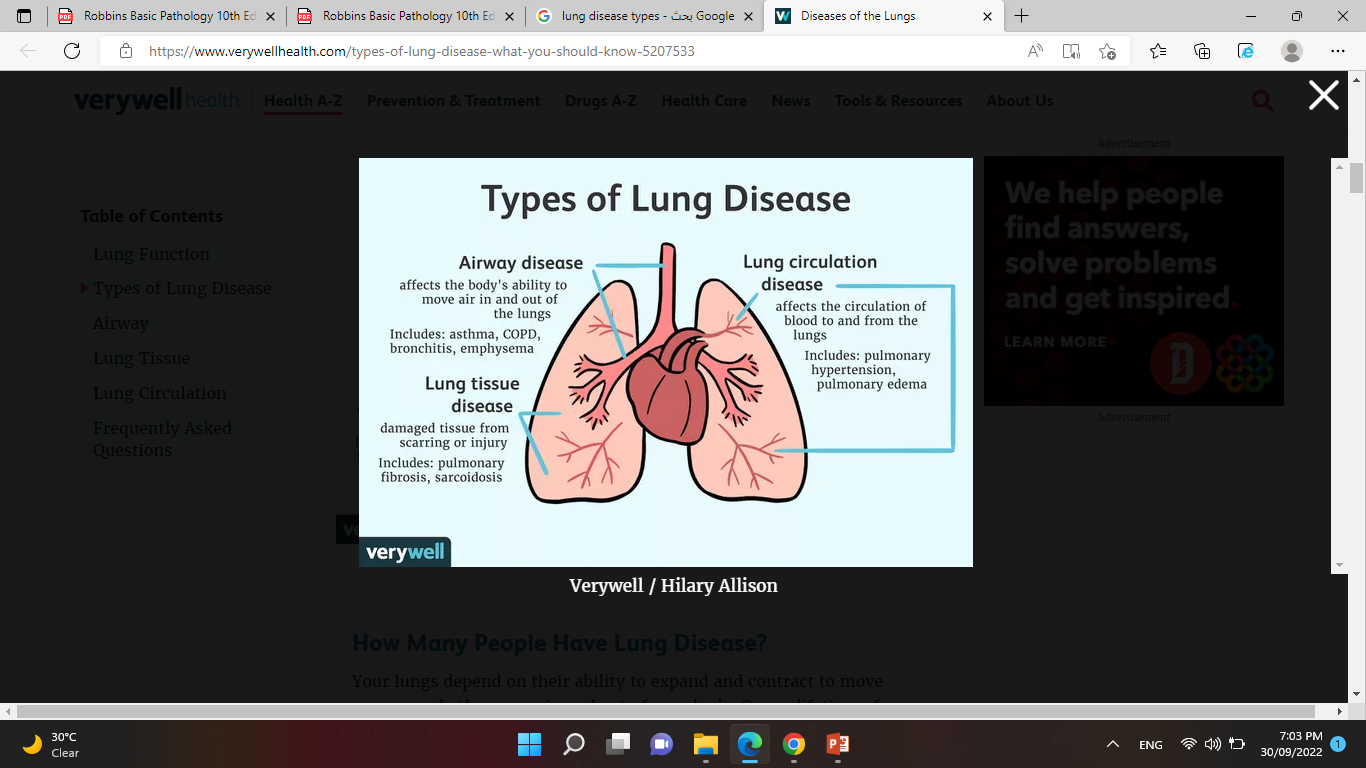 OBSTRUCTIVE VERSUS RESTRICTIVE PULMONARY DISEASES
Diffuse pulmonary diseases can be classified into two categories:

 (1) obstructive (airway) disease, characterized by an increase in resistance to air flow caused by partial or complete obstruction at any level.

 (2) restrictive disease, characterized by reduced expansion of lung parenchyma and decreased total lung capacity.
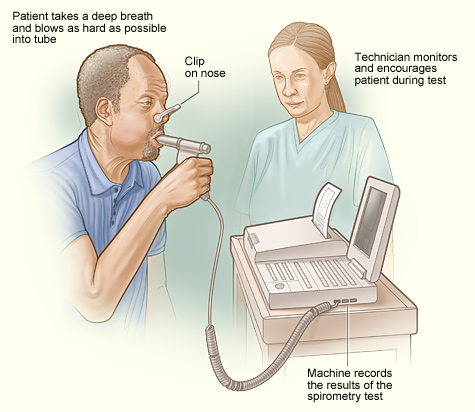 Pulmonary function tests (PFTs)
Pulmonary function tests (PFTs) are noninvasive tests that show how well the lungs are working. 
Spirometry. A spirometer is a device with a mouthpiece hooked up to a small electronic machine.
The tests measure lung volume, capacity, rates of flow, and gas exchange.
Forced vital capacity (FVC). This is the amount of air exhaled forcefully and quickly after inhaling as much as you can.
Forced expiratory volume (FEV). This is the amount of air expired during the first, second, and third seconds of the FVC test.
OBSTRUCTIVE VERSUS RESTRICTIVE PULMONARY DISEASES
OBSTRUCTIVE LUNG (AIRWAY) DISEASES
Diffuse pulmonary disease in which expiratory obstruction may result from anatomic airway narrowing, classically observed in asthma, or from loss of elastic recoil, characteristic of emphysema.

The major diffuse obstructive disorders are :
Emphysema.
 chronic bronchitis.
Bronchiectasis.
asthma.
chronic obstructive pulmonary disease (COPD)
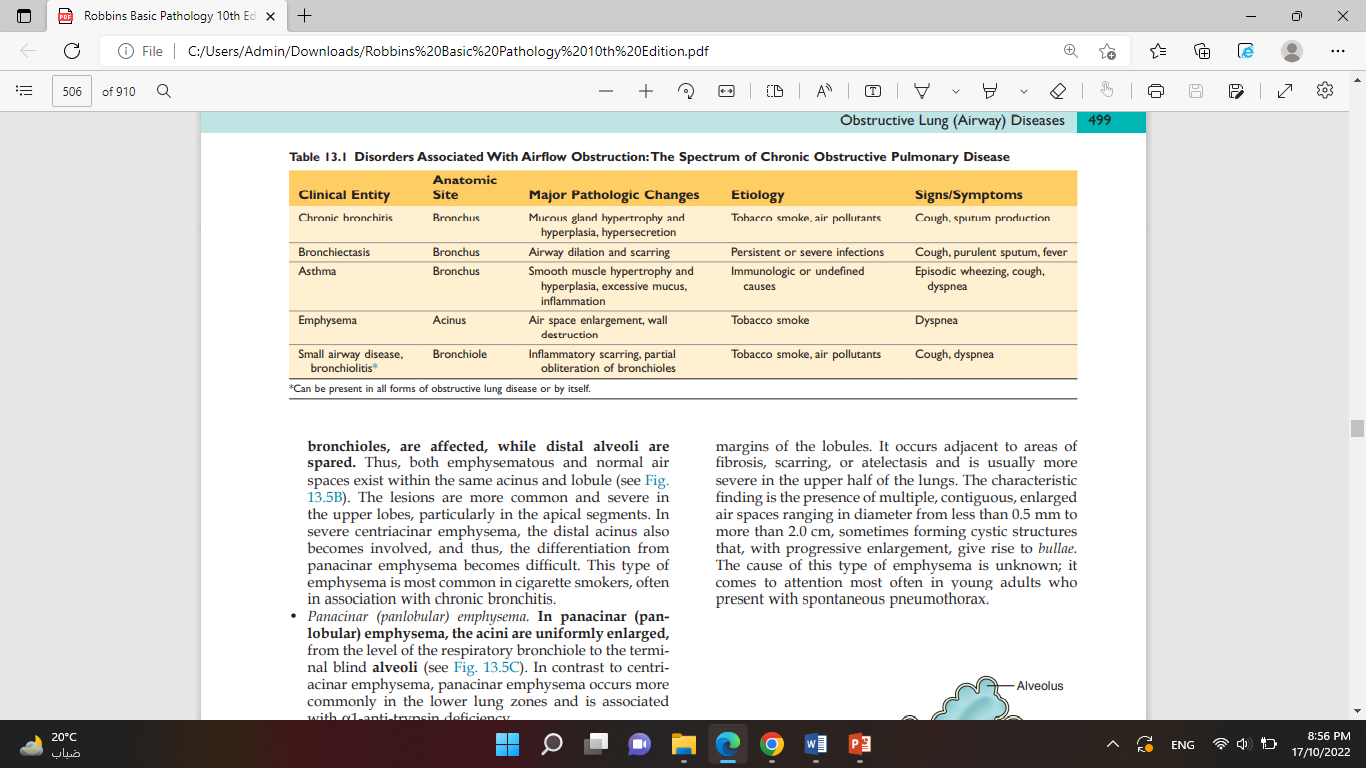 Emphysema
Emphysema is characterized by permanent enlargement of the air spaces distal to the terminal bronchioles, accompanied by destruction of their walls without significant fibrosis.

There are four major types of emphysema:
 (1) centriacinar.
(2) panacinar.
 (3) distal acinar.
(4) irregular.
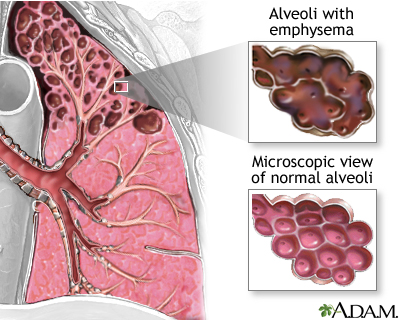 cause significant airway obstruction
1. Centriacinar (centrilobular) emphysema:
 The distinctive feature is that the central or proximal parts of the acini, formed by respiratory bronchioles, are affected, while distal alveoli are spared. 
The lesions are more common and severe in the upper lobes, particularly in the apical segments.
This type of emphysema is most common in cigarette smokers, often in association with chronic bronchitis.
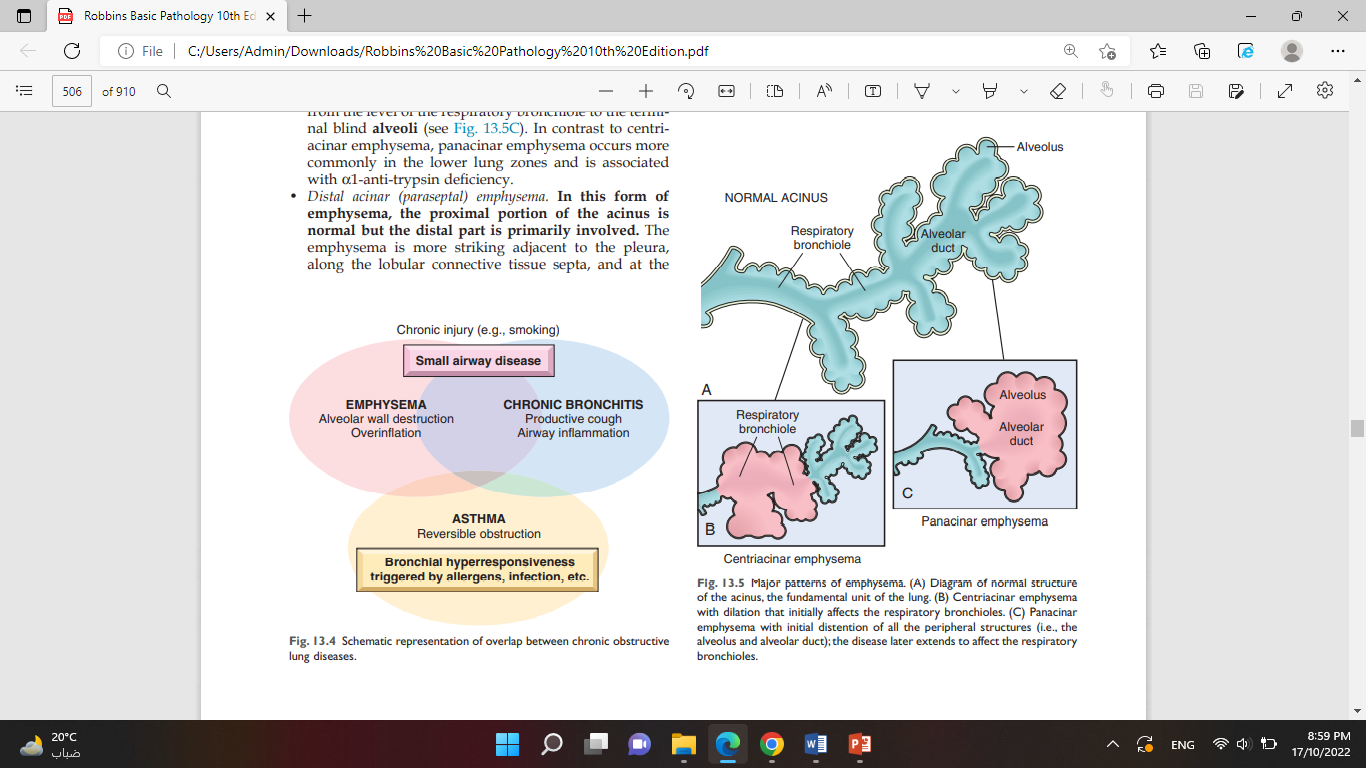 2. Panacinar (panlobular) emphysema:
The acini are uniformly enlarged, from the level of the respiratory bronchiole to the terminal blind alveoli .
 panacinar emphysema occurs more commonly in the lower lung zones and is associated with α1-anti-trypsin deficiency.
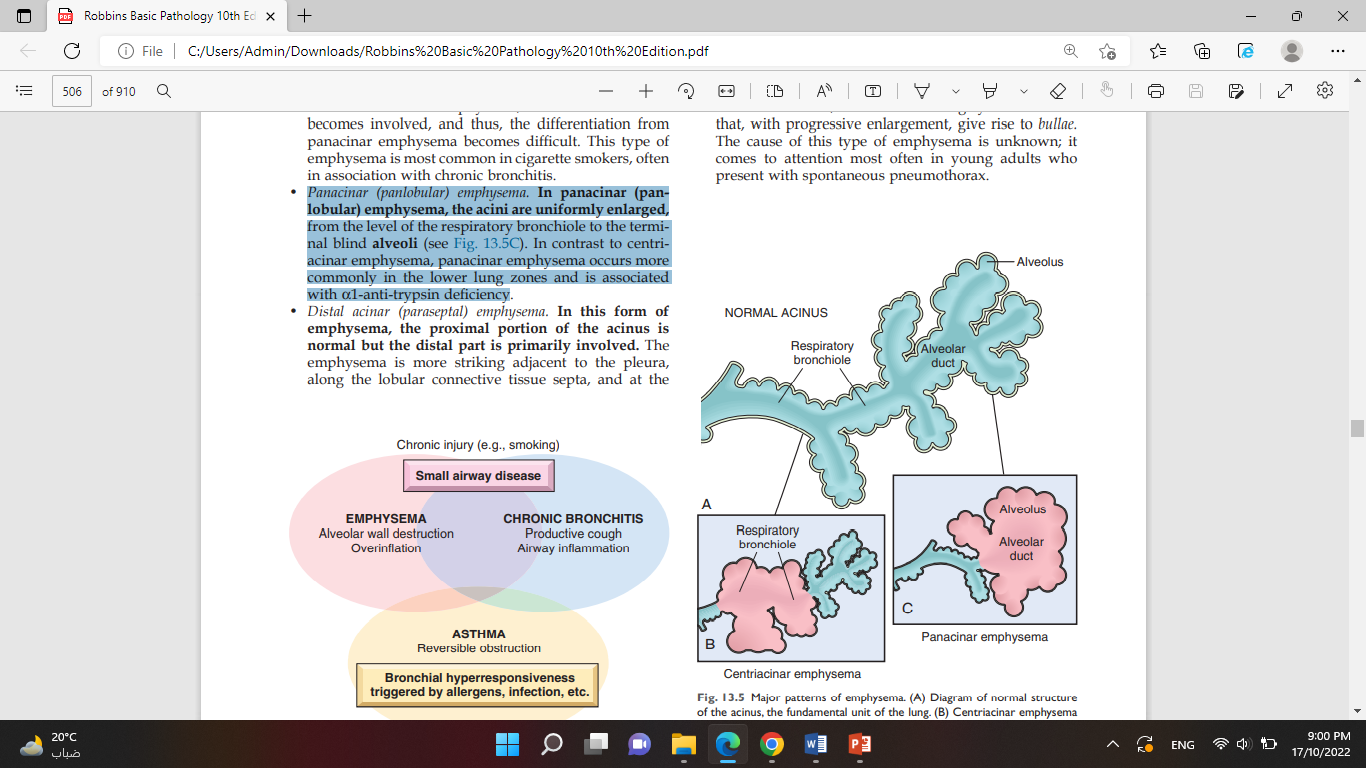 3. Distal acinar (paraseptal) emphysema:
The proximal portion of the acinus is normal but the distal part is primarily involved.
 The emphysema is more striking adjacent to the pleura, along the lobular connective tissue septa, and at the margins of the lobules. 
It occurs adjacent to areas of fibrosis, scarring, or atelectasis and is usually more severe in the upper half of the lungs
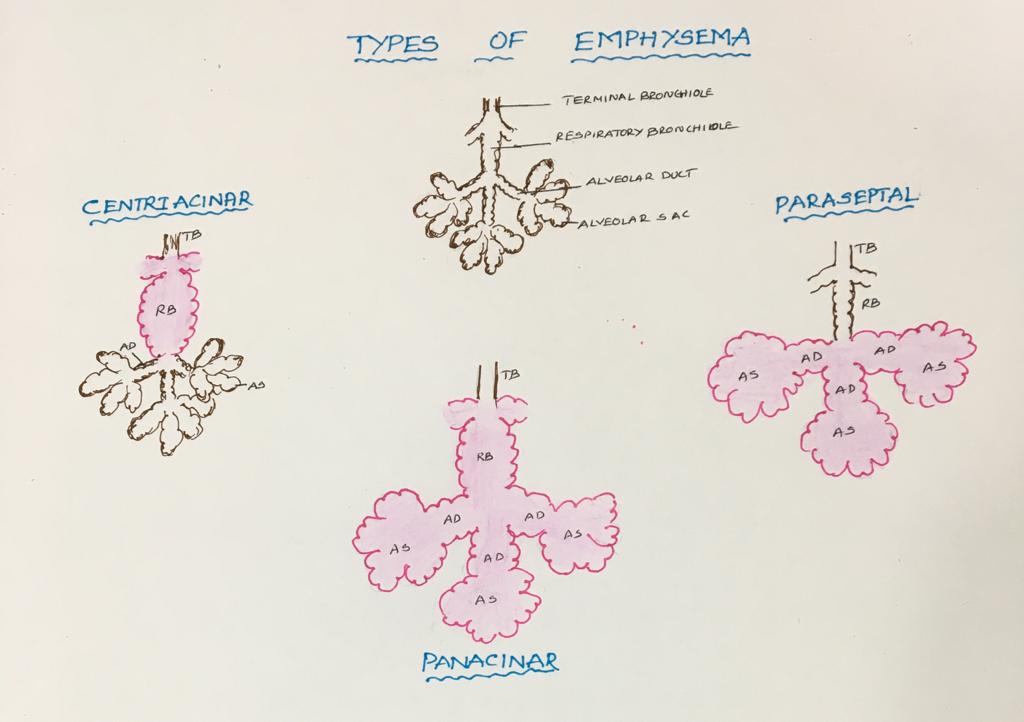 4. Irregular emphysema:
The acinus is irregularly involved, is almost invariably associated with scarring, such as that resulting from healed inflammatory diseases. 
Although clinically asymptomatic, this may be the most common form of emphysema
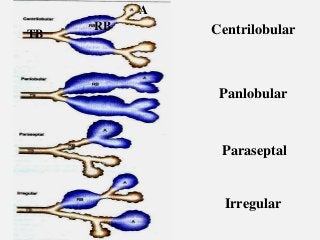 Pathogenesis
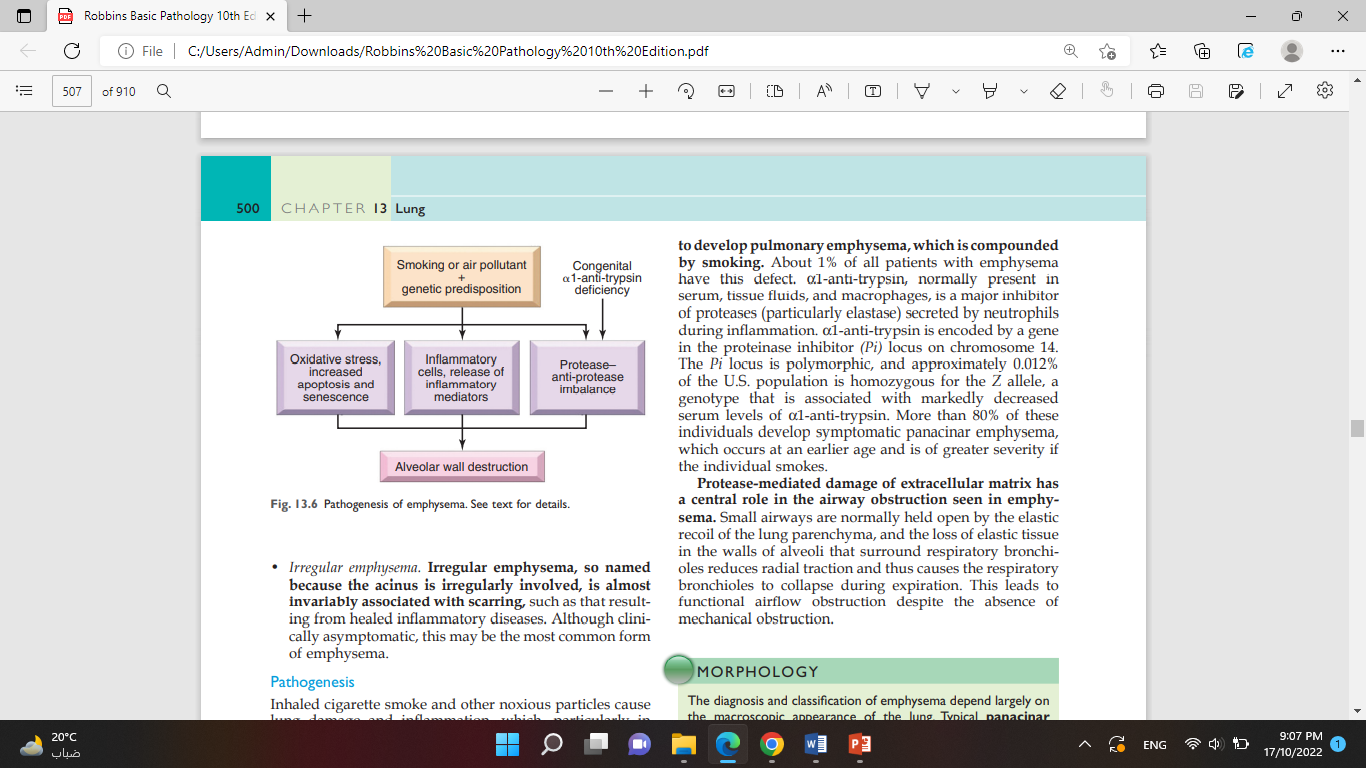 **bacterial and/or viral infections cause acute exacerbations.
leukotriene B4, IL-8, TNF,
Congenital 1-anti-trypsin deficiency
α1-anti-trypsin, normally present in serum, tissue fluids, and macrophages, is a major inhibitor of proteases (particularly elastase) secreted by neutrophils during inflammation. 
α1-anti-trypsin is encoded by a gene in the proteinase inhibitor (Pi) locus on chromosome 14.

Protease-mediated damage of extracellular matrix has a central role in the airway obstruction seen in emphysema.   

Small airways are normally held open by the elastic recoil of the lung parenchyma, and the loss of elastic tissue in the walls of alveoli that surround respiratory bronchioles reduces radial traction and thus causes the respiratory bronchioles to collapse during expiration
MORPHOLOGY
Gross: 
Hyperinflation or ballooning due to 
entrapment of the air from airway obstruction
Histology
marked enlargement of the air spaces, with destruction of alveolar septa but without fibrosis
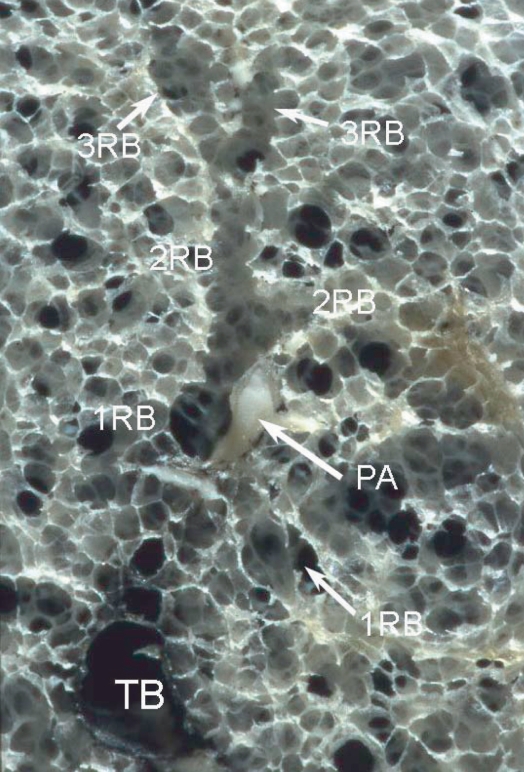 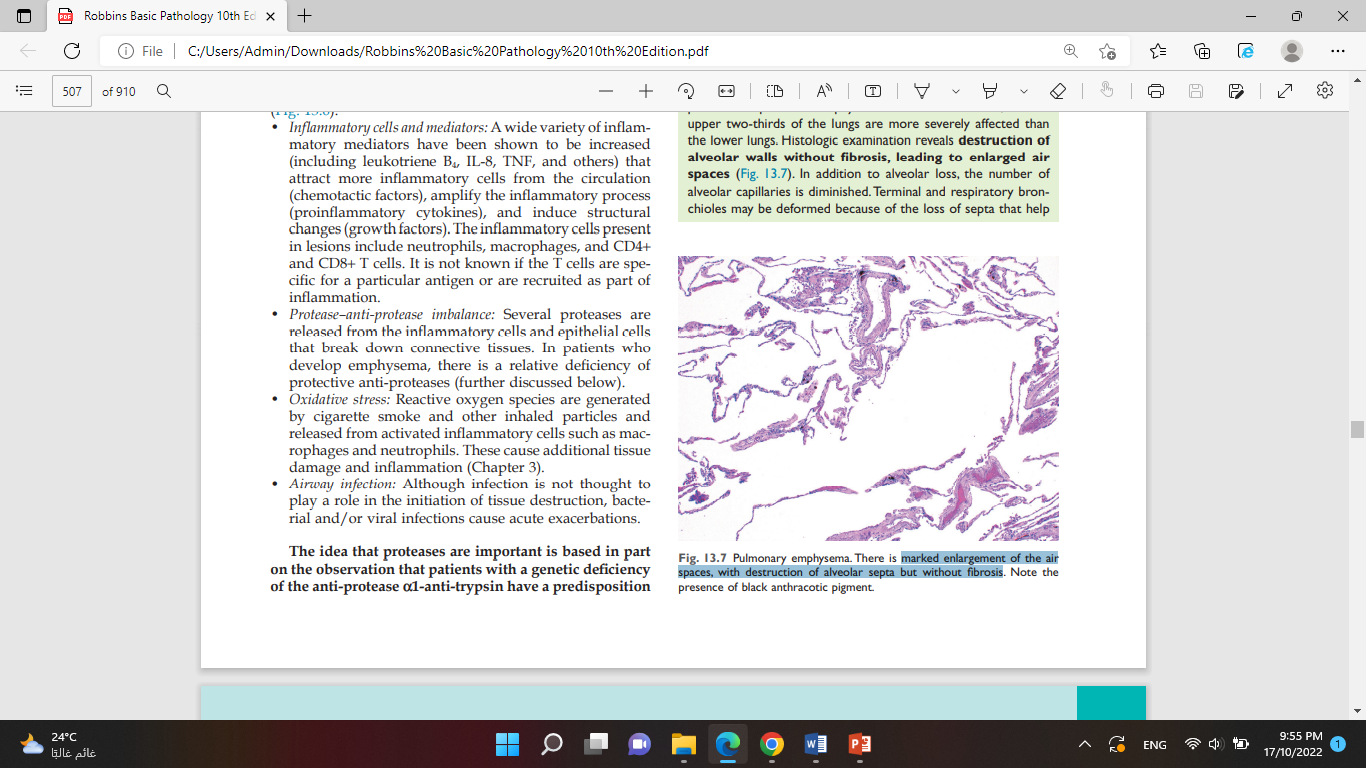 Clinical Features
Dyspnea.
In patients with underlying chronic bronchitis or chronic asthmatic bronchitis, cough and wheezing may be the initial complaints.
Weight loss.
The classic presentation of emphysema with :
1. no “bronchitic” component is one in which the patient is barrel-chested and dyspneic, with obviously prolonged expiration, sitting forward in a hunched-over position, called’’ pink puffers.
2. With pronounced chronic bronchitis and a history of recurrent infections. Dyspnea usually is less prominent, and in the absence of increased respiratory drive the patient retains carbon dioxide, becoming hypoxic and often cyanotic ‘’blue bloaters.”
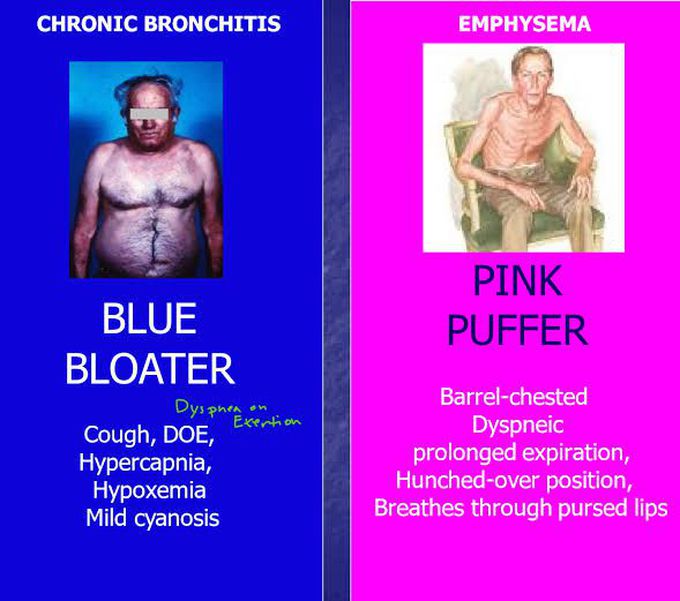 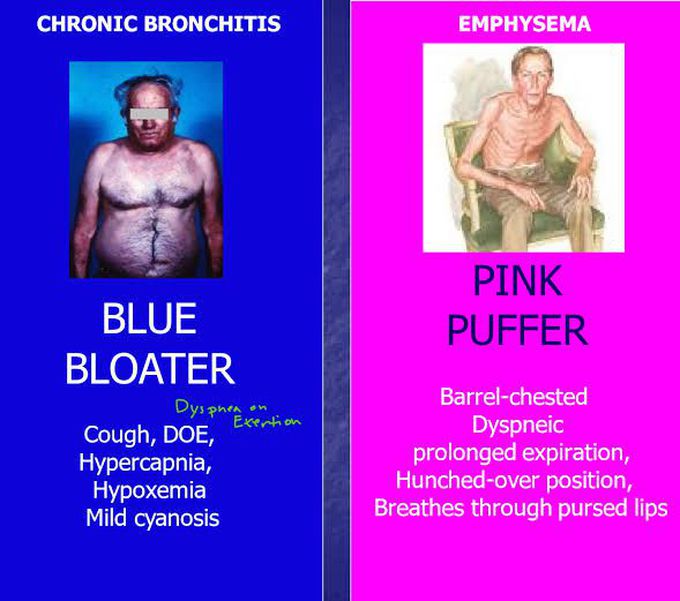 conditions related to emphysema
1. Compensatory emphysema:
 describes the dilation of residual alveoli in response to loss of lung substance elsewhere, such as occurs after surgical removal of a diseased lung or lobe.

2. Obstructive overinflation refers to expansion of the lung due to air trapping. A common cause is subtotal obstruction of an airway by a tumor or foreign object.
3. Bullous emphysema refers to any form of emphysema that produces large subpleural blebs or bullae (spaces >1 cm), on occasion they may rupture, leading to pneumothorax
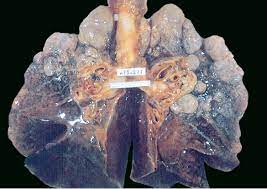 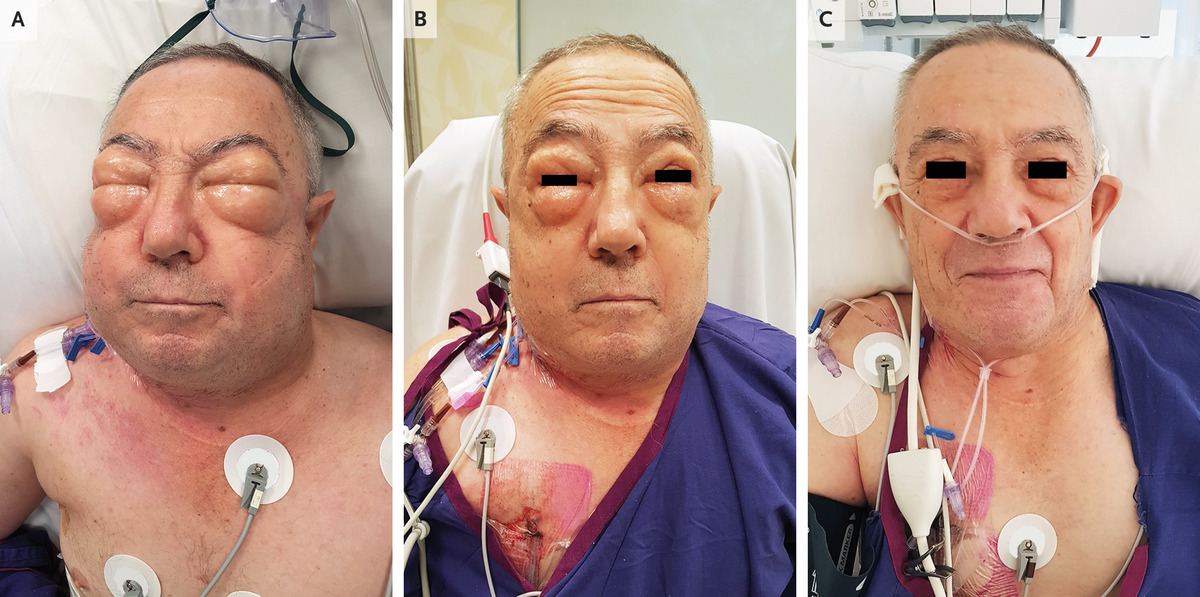 4. Mediastinal (interstitial) emphysema:
is caused by entry of air into the interstitium of the lung, from where it may track to the mediastinum and sometimes the subcutaneous tissue.
 It may occur:
 spontaneously if a sudden increase in intraalveolar pressure (as with vomiting or violent coughing) produces alveolar rupture.
with whooping cough. 
in patients on respirators who have partial bronchiolar obstruction or in individuals with a perforating injury (e.g., a fractured rib).

(subcutaneous emphysema):